Е.В.Градобойнова 

Тибетский буддизм: 
визуальный образ современной 
религиозной картины
Непал. 2010 г. 
Пуджа, совершаемая монахинями в домашнем святилище с целью обеспечения благополучия семьи.
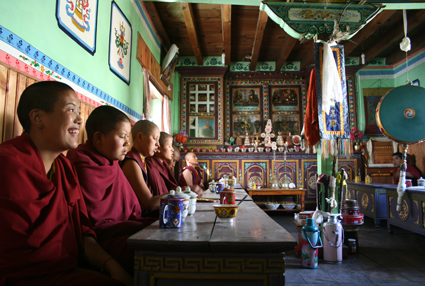 Непал. 2010 г. 
Ступа в одной из высокогорных деревень.
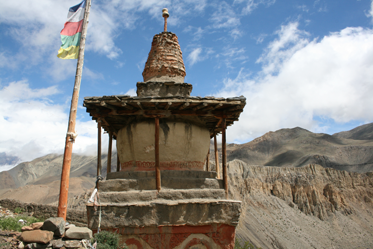 Непал. 2010 г. 
Древний высокогорный буддистский монастырь.
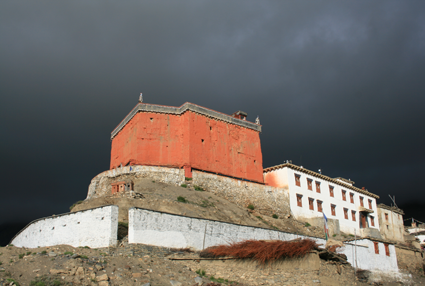 Непал. 2010 г. 
Юные ламы.
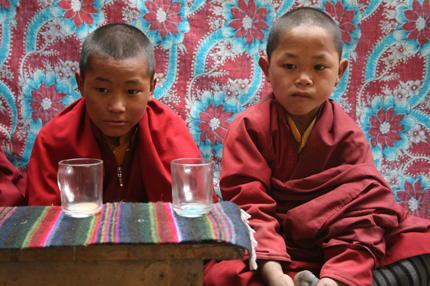 Непал. 2010 г. 
Последовательница буддизма с четками, позволяющими фиксировать количество произносимых в течение суток мантр.
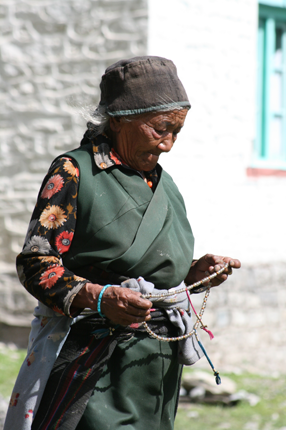 Непал. 2010 г. 
Традиционный тибетский чай, сопровождающий все светские и религиозные церемонии.
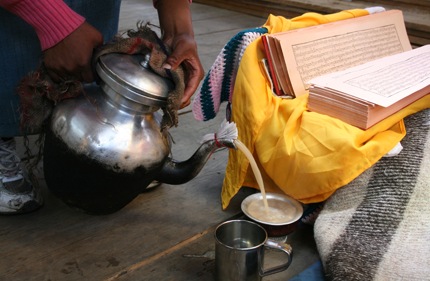 Непал. 2010 г. 
Флаги с благожелательными мантрами на фоне снежных 
вершин.
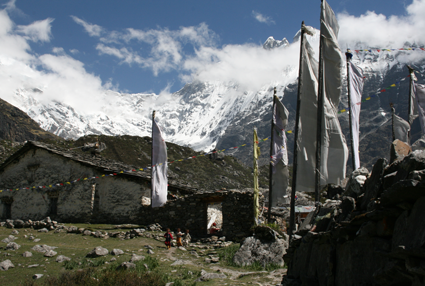 Непал. 2010 г. 
Религиозная книга на тибетском языке.
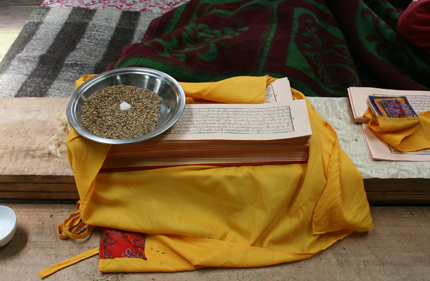 Непал. 2010 г. 
Религиозная книга на тибетском языке.
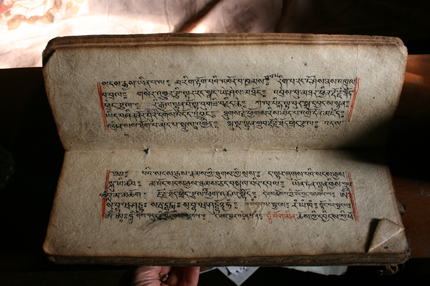 Непал. 2010 г. 
Ступа в одной из высокогорных деревень.
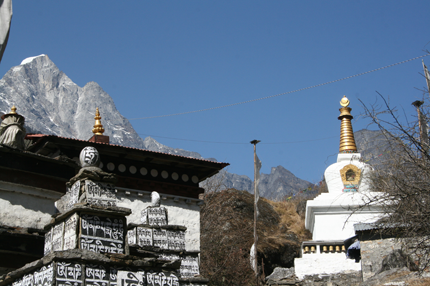 Непал. 2010 г. 
Изготовление ритуальных жертвоприношений из муки и масла перед церемонией, проводимой перед сбором урожая.
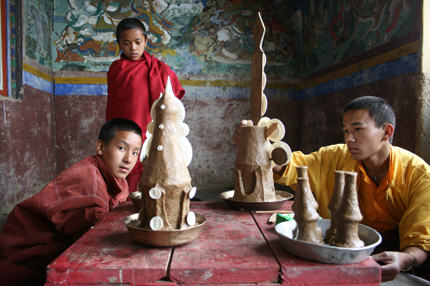 Непал. 2010 г. 
Заупокойная пуджа, проводимая на седьмой день после смерти человека.
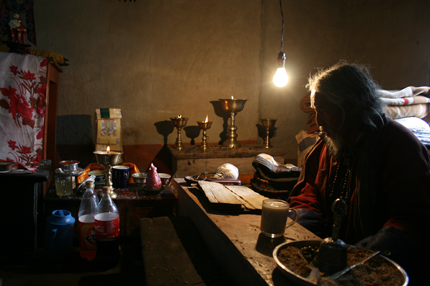